Keeping You Moving
Work Zones
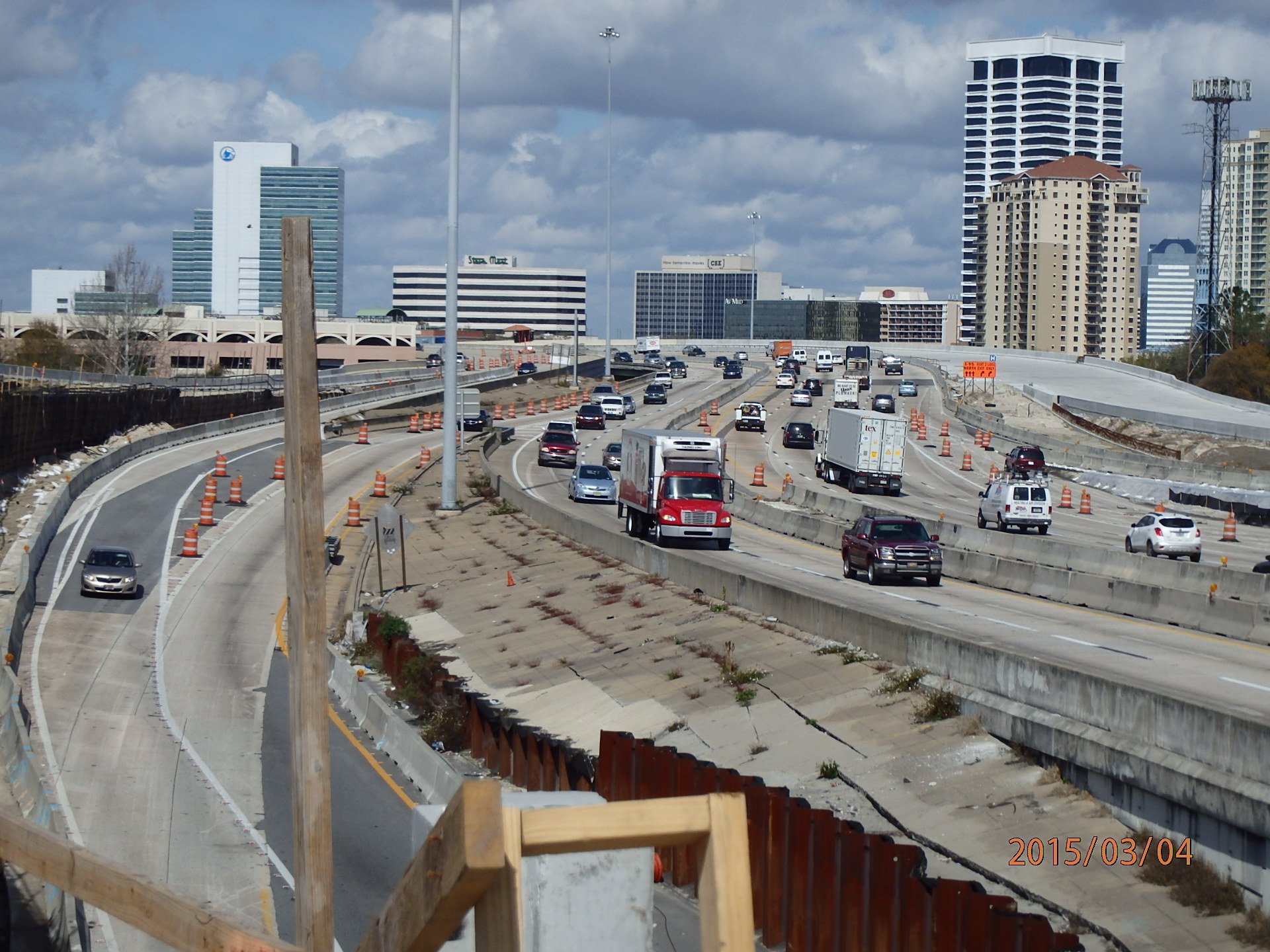 Original Maintenance of Traffic
[Speaker Notes: Patrol car at scene and maybe another at the end of the traffic backup]
Maintenance of Traffic
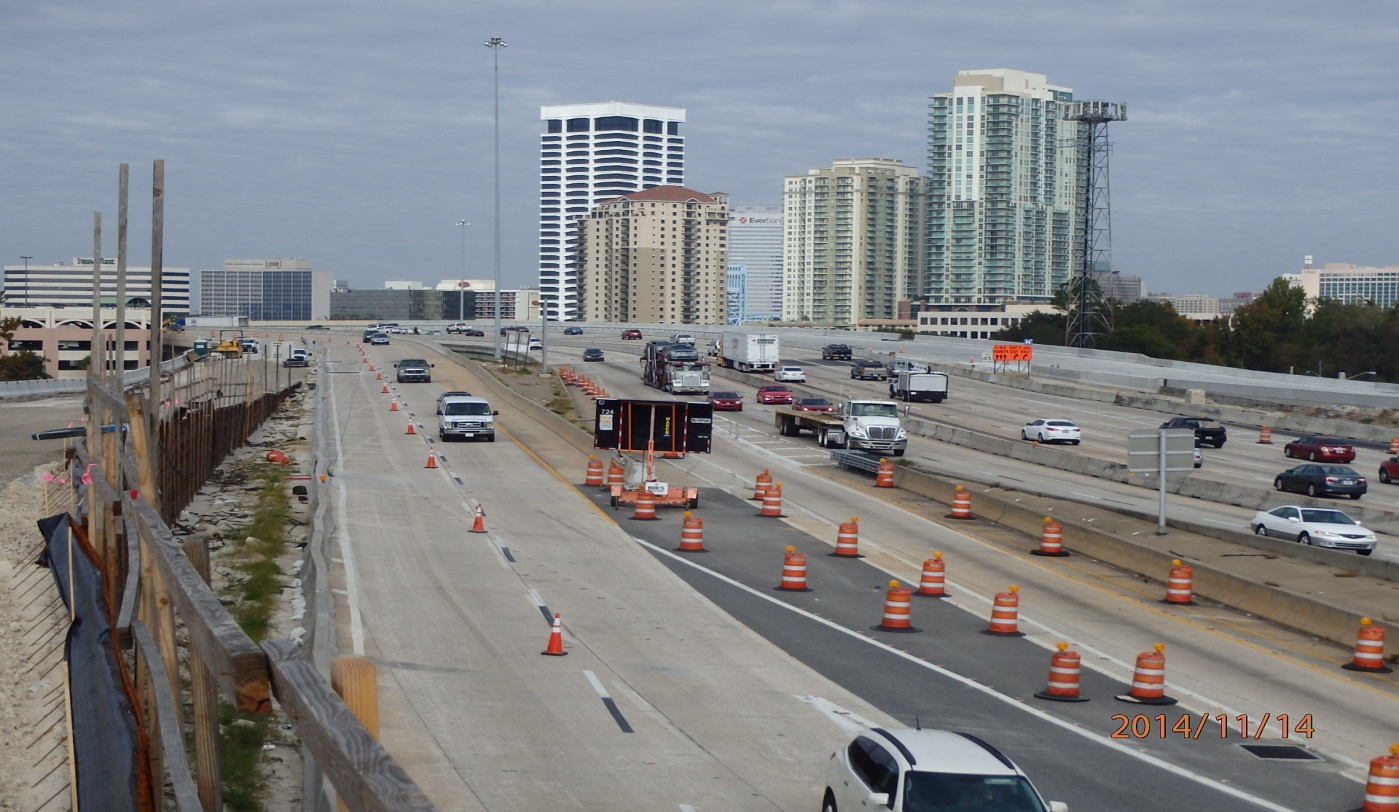 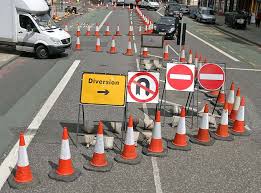 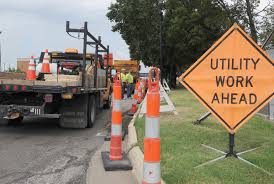 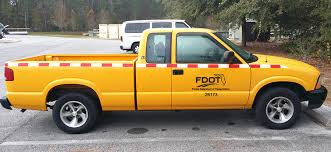 [Speaker Notes: Florida and other states have moved from DOT employees and trucks to Asset Management where contractors provide MOT and other services related to work zones and cleanup.]
Traffic Incident Management Training
Special Circumstances
Traffic Homicide Investigations
Laser Mapping
Robotic technology
Hazardous material
Cargo
Spills
Roadway damage
Enforcement
Dedicated law enforcement personnel within closed lanes
Law enforcement personnel dedicated to traffic law enforcement prior to construction zone
“Operation Hard Hat”
Enhanced penalties (double-fines)
[Speaker Notes: ODPE
Hireback
Enhanced penalties 10-15 over is $304, 15-19 over is $404, 20-29 over is $454 and anything 30 mph over the limit is a mandatory court appearance.]
Planning and Coordination
Florida DOT
Traffic Incident Management Teams
CTST (Community Traffic Safety Teams)
Construction progress safety meetings
Other First Responders
Special events considerations
Traffic Management Centers
Enhanced penalties
Services
Road Ranger program
“Safe Tow” program
RISC (Rapid Incident Scene Clearance)
Florida 5-1-1
Dynamic Message Signs
Crash investigation areas
Traffic Management Centers
FDOT District 4 
South Florida
FDOT District 2
Northeast Florida
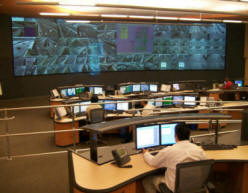 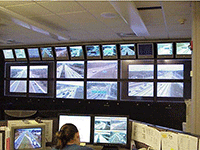 5-1-1 and GPS Devices
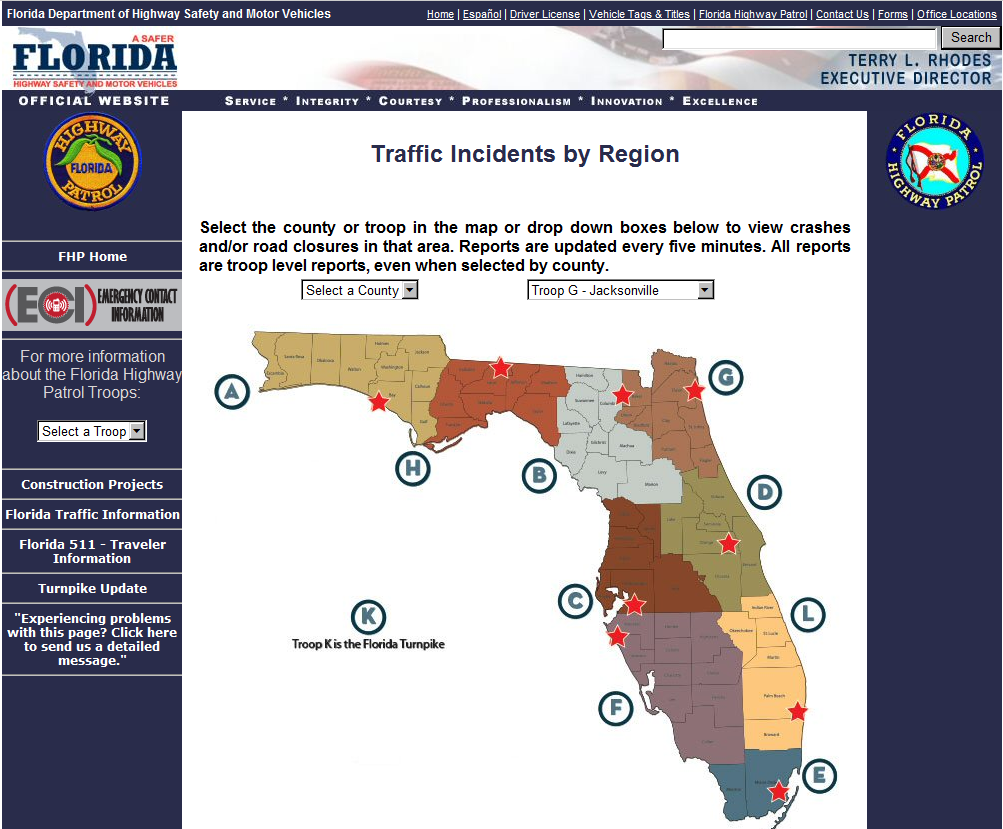 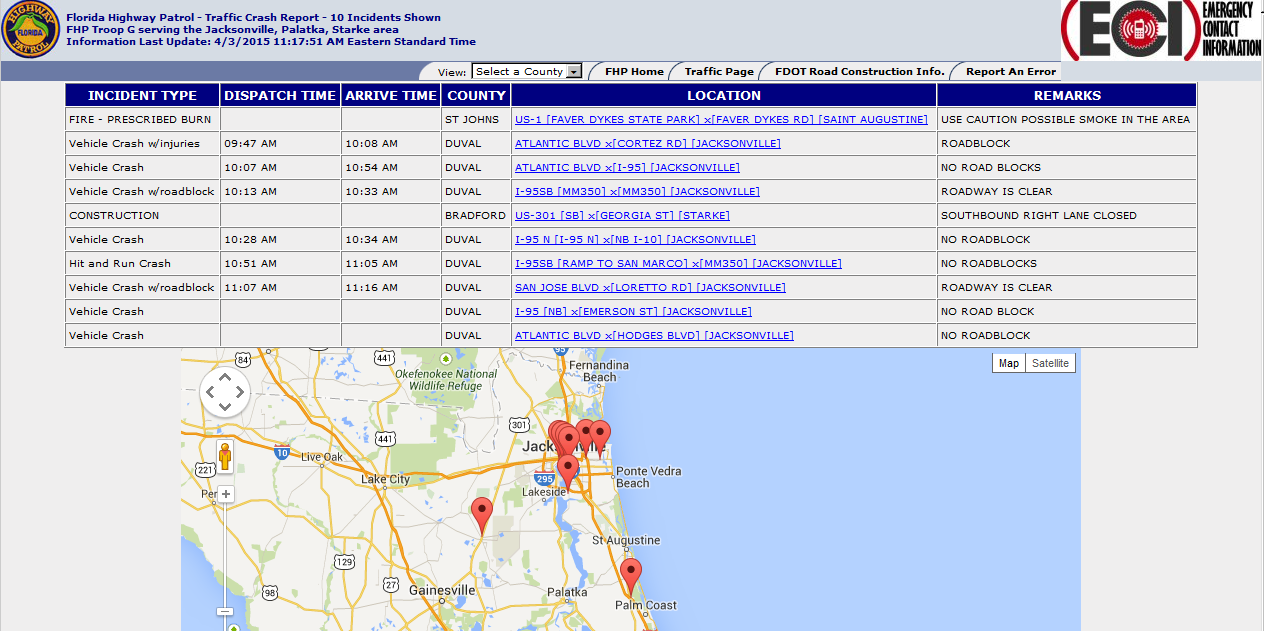 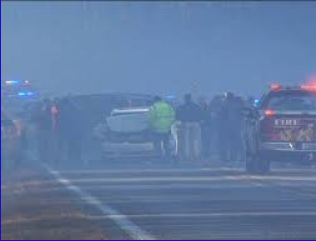 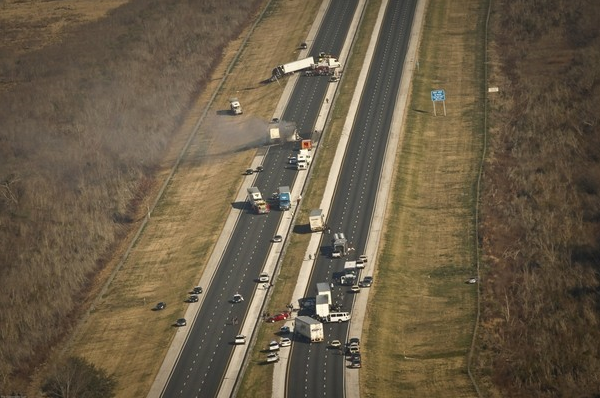 Florida Highway PatrolKeeping You Moving-Captain Keith Gaston